Peer Support Services to Address the Health and Wellness of People Living with Serious Mental Health Challenges
Presenter:  YOUR NAME HERE
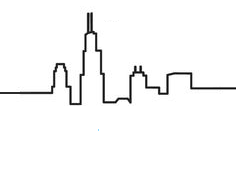 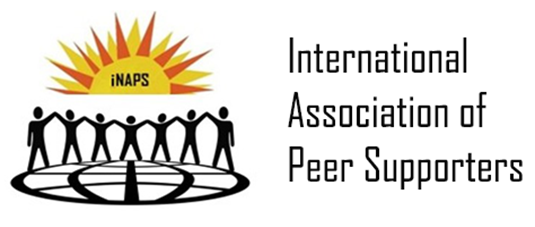 “Believe in yourself and all that you are. Know that there is  something inside you that is greater than any obstacle.” 
				-Christian D. Larson
CHDC
Chicago Health Disparities Center
[Speaker Notes: Hello, My (our) name(s) are xxxxxxx and xxxxx [Presenters will want to type in names on this slide in CAP letters]

I (we) are here to talk with you about peer support services being used across the United States to address the health and wellness needs of people who live with serious mental health challenges.  

This presentation was developed by a Dissemination Team comprised of leaders from the Chicago Health Disparities Center at the Illinois Institute of Technology and the International Association of Peer Supporters also know as iNAPS.  
The Chicago Health Disparities Center is a group of investigators and persons with lived experience that examine the health and wellness needs of people with serious mental health challenges.  The team also examines the barriers caused by public stigma and self stigma.  The ultimate goal of the center is to improve the quality of health while simultaneously eliminating the effects of stigma on health conditions for persons with lived experience. Serious mental health challenges are defined as mental health concerns that hinder the individuals from achieving their specified life goals.
iNAPS is an international organization whose mission is to grow the peer support profession by promoting the inclusion of peer specialists throughout healthcare and other community systems worldwide.

We are here to talk to you about the impact which peer support services have on the health and wellness needs of people living with mental health challenges.    

Our presentation is based on a view of hope and recovery.  Consider what Christian Larson said, “Believe in yourself and all that you are.  Know that there is something inside you that is greater than any obstacle.”]
About the Presenter(s)
PHOTOO
Chicago Health Disparities Center                                                     International Association of Peer Supporters
2
[Speaker Notes: [Place name and picture of each presenter here.]  A picture can easily be made from the camera on an iPhone. Then each person should introduce themselves considering the following points in whatever order is most comfortable]
Name
I’m a person living with a mental health challenge
Briefly, outline the challenges of your personal recovery journey of your mental illness.
In addition, state other things that make you a recovery-minded individual, which may include:
Partner or family
Education
Employment
Where you were born or now live
Hobbies and recreation
Spiritual/religious interests

The goal here is for the audience to know you are an expert AS A PERSON LIVING WITH THE EXPERIENCE OF MENTAL HEALTH CHALLENGES AND RECOVERY.  
However, only share what you are comfortable sharing and what you believe would capture and hold the attention of your audience.]
PRESENTER NAME
Disclosure Statement
Conflict of Interests
Chicago Health Disparities Center                                                     International Association of Peer Supporters
3
[Speaker Notes: PCORI funding does not need to be disclosed.  
Only commercial relationships should be included in the disclosure process.
In must, if not all cases it would read “ I have nothing to disclose”]
Purpose
This Presentation will review the value of peer support providers based on PCORI funded research in assisting people with mental health challenges in attaining their health and wellness goals.
Chicago Health Disparities Center                                                     International Association of Peer Supporters
4
Mission
Currently people living with serious mental health challenges get sick and die 10 to 20 years earlier than same age peers.
This pattern is even worse if the person is of color or from low income communities.
Peer support services are an effective way to assist this group in achieving specified health and wellness goals.
Chicago Health Disparities Center                                                     International Association of Peer Supporters
5
[Speaker Notes: This slide is meant to very briefly summarize the overall goal of this presentation.
Review these key points one at a time.]
Peer Support Providers
Peer providers are paraprofessionals often with lived experience from the same community, many times the same ethnicity and/or cultural background, who provide practical assistance and support to individuals achieving their recovery goals.
Chicago Health Disparities Center                                                     International Association of Peer Supporters
6
[Speaker Notes: What do we mean by peer support providers?  
These are full and part-time employees, who may or may not have a professional degree.  
Instead, they have a life filled with experiences that make them uniquely qualified to obtain and hold the attention of the individuals they serve.
They have lived experience in mental health and often come from similar ethnic communities
Some receive brief training in using their life experiences to help patients achieve their health and wellness goals. 

We will review what kind of services peer support providers might offer people living with serious mental health challenges to achieve their health and wellness goals.]
Specific Focus:
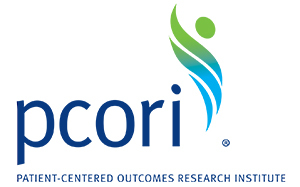 MISSION
HISTORY
PCORI IS NOT RESPONSIBLE FOR THIS PRESENTATION OR RELATED MATERIALS
Chicago Health Disparities Center                                                     International Association of Peer Supporters
7
[Speaker Notes: Our presentation will focus on research funded by the Patient Centered Outcomes Research Institute also known as PCORI.

PCORI’s mission statement:  “PCORI helps people make informed healthcare decisions, and improves healthcare delivery and outcomes, by producing and promoting high-integrity, evidence-based information that comes from research guided by patients, caregivers, and the broader healthcare community.”

PCORI’s history:  PCORI is a United States-based non-governmental institute created as a result of the 2010 Patient protection and Affordable Care Act also known as the ACA or Obamacare.  

Development of presentation materials as well as the speaker’s bureau doing this presentation is made possible by a Eugene Washington Award: Dissemination Initiative proposed by the Chicago Health Disparities Center and the International Association of Peer Supporters. 

Please note: all materials and comments in this presentation are solely the responsibility of the Dissemination Team, the Chicago Health Disparities Center and the International Organization of Peer Supporters.  

PCORI is not responsible for the presentation of these materials]
Presentation Outline
What is the concern: Health and wellness of people with mental health challenges 
Peer support services as an effective solution 
Program development through Community Based Participatory Research (CBPR)
PCORI Research Findings
Moving forward: A discussion of how peer support services might be implemented.
Chicago Health Disparities Center                                                     International Association of Peer Supporters
8
[Speaker Notes: Here I want to summarize what will be reviewed in this presentation.

First, we will talk about the problem:  the reason we are all here today.  
People with mental health challenges get sick and die 10 to 20 years younger than same age peers.  
The problem is even worse if they are persons of color or from low income communities.  
One reason is because health services that would improve health outcomes for this group are lacking and/or fragmented.

Second, peer support services are an effective solution in improving health care outcomes.  
Peer support providers are people from the community who help the patient take advantage of existing services
Peer support systems may engage the patient in shared decision making, skills training or community navigation.

Third, these programs have been developed through community-based participatory research (also known as CBPR).
In CBPR, individuals from the community in which programs are being implemented must be in charge of all aspects of development and evaluation.  
One specific community is persons living with mental health challenges.   
People with lived experience of mental health concerns work together as a team to develop peer support service programs.  
For example, if the program is being developed for an African-American community, than the team of people with lived experience are predominantly black.

Fourth, research needs to show how well these programs work.  
PCORI has funded several research projects to do this. We review these projects in the presentation.

Lastly, in the effort to move forward, we want to engage you in a discussion about the challenges that have been experienced in implementing peer services in your community, and develop strategies to overcome these challenges]
Outline Point 1
What is the issue: 
Health and wellness of people living with mental health challenges.
Chicago Health Disparities Center                                                     International Association of Peer Supporters
9
[Speaker Notes: Let’s look at the first point on the presentation outline. 
What is the issue? Specifically what are health and wellness concerns of people living with serious mental health challenges.  

First, evidence-based practices show that the best journey to mental health improvement is through recovery-focused ideals

All the information provided in this presentation will be based in person-first language and recovery-focused approaches.]
RECOVERY-FOCUSED
Long term follow-up research  
Hope and aspirations are expected even if some symptoms remain.
RECOVERY IS POSSIBLE
Providers and programs assist people in attaining their goals with hope and empowerment.
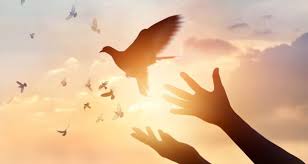 Chicago Health Disparities Center                                                     International Association of Peer Supporters
10
[Speaker Notes: Health providers had been taught old ideas that made the course of mental illness WORSE, perhaps most prominent among these is that disorders like schizophrenia have a poor prognosis; once viewed as a progressive downhill course.  
The expectation after the diagnosis was that the person would get worse, only to live out the rest of their life in a state psychiatric hospital.  
This resulted in health care providers stealing hope from people. 
Suggesting to them that they are not going to get better and should ignore goals related to education, work, independent living, and relationships.

Research showed this is wrong.  
Specifically, researchers identified young adults living in a state hospital diagnosed with schizophrenia and followed them for 20 years.  
If old ideas were right, these people should get progressively worse and fail at work, independent living and relationships.  
But these old ideas were wrong.  
In brief, many people living with schizophrenia lived with the disease with no lasting effects.  
Another large group of individuals did just fine with evidence-based care.  
This changes provider dialogue from bad prognosis to hope and the pursuit of aspirations.  
Not everyone living with schizophrenia and other serious mental health challenges become totally symptom free.  But despite the symptoms, they learned to live with their illness and can successfully pursue personal goals. 

Hence, we talk now about recovery resources.  
Effective programs and providers embrace approaches that promote hope and they do it by empowering interactions.  People with lived experience determine for themselves what services they wish to pursue to address their goals.]
Evidence-Based Presentation
National Institute of Mental Health (NIMH)
Centers for Disease Control and Prevention (CDC)
Substance Abuse and Mental Health Administration (SAMHA)
Patient Centered Outcomes Research Institute (PCORI)
National Academies of Science (NAS)
Chicago Health Disparities Center                                                     International Association of Peer Supporters
11
[Speaker Notes: Everything we discuss today is based on extensive research supported by funds from:

The National Institute of Mental Health
The Centers for Disease Control and Prevention
The Substance Abuse and Mental Health Administration
The Patient Centered Outcomes Research Institute
And the National Academies of Science

We provide citations in supporting our point of view at the end.]
Physical Health Concerns
Respiratory Illness
Cardiovascular Disease
Communicable Disease
Gastrointestinal Disorders
Throat Disease
Obesity
Infectious disease
Kidney Ailments
Orthopedic Injury
Cancer
Neurological Disorder
Chicago Health Disparities Center                                                     International Association of Peer Supporters
12
[Speaker Notes: ANIMATION PRESENT: ONLY ONE CLICK AND ALL WILL APPEAR 
[Presenter: if you press the space bar individual health problems will show up]

[Presenter: the goal here is to help the audience understand how broad the physical health problems are for people living with a serious mental health condition]
People living with serious mental illness have physical health problems in almost every organ system.
Neurological disorders including those due to brain injuries
Gastrointestinal disorders can range from stomach ulcers to irritable bowel syndrome.
Orthopedic injury broken bones and torn ligaments
Respiratory illness: Asthma, lung problems, simple breathing
Throat disease
Infectious disease:  illness from bacteria and viruses that can occur from eating bad food, breathing in germs, or contact
Cardiovascular disease:  heart and artery problems
Obesity-side effect of medications
Kidney ailments
Cancer tumors that can effect the patient everywhere
Communicable disease beyond contact perhaps sexual relations]
Risks of the COVID-19 Pandemic
What is COVID-19?

Staying safe from infection.
What to do if you are infected.
Impact on mental health.
Chicago Health Disparities Center                                                     International Association of Peer Supporters
13
[Speaker Notes: COVID-19 is a viral infection that causes respiratory illness that, when severe, can lead to death. 
People all across the United States have had to institute precautions to keep from being infected by the disease.  This includes sheltering in place, maintaining six feet social distance, and wearing masks in public.  If a person believes they are infected, they should promptly be tested from a qualified medical professional.  If they are positive for the infection, they should then receive treatment from the medical professional.  Sheltering in place has led to significant stress and social isolation which may worsen the mental health of people already vulnerable to psychiatric illness.]
Results
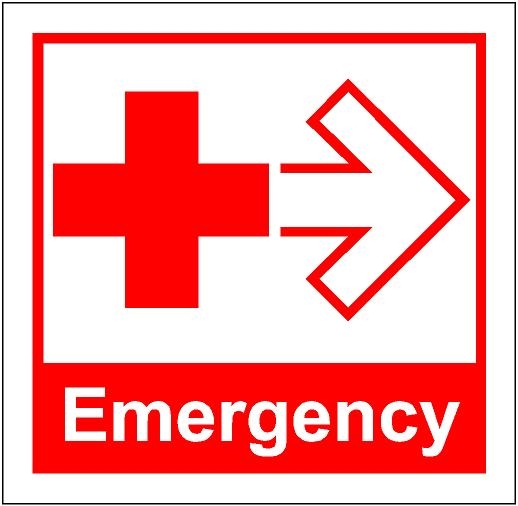 Early Death
10-20 years
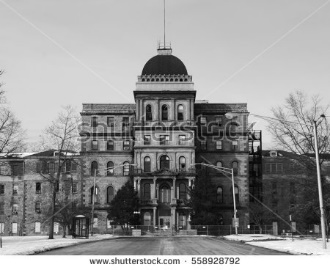 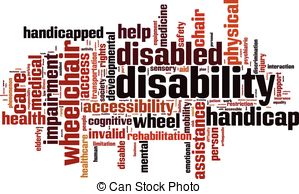 INSTITUTIONS
Chicago Health Disparities Center                                                     International Association of Peer Supporters
14
[Speaker Notes: These kinds of physical illnesses left untreated can cause negative results.

People with mental health challenges use the emergency room more than same-age peers for their physical health problems.

They become disabled:  limited mobility along with the inability to meet personal goals related to education, work, or independent living because of the physical illness.

They end up in an institution.  
Despite the fact state hospitals have faded away because of deinstitutionalization, many people may end up in nursing homes, 24-hour care centers where people get the care needed that they can not provide for themselves.

They die,10 to 20 years younger than other people.  Unnecessarily.]
Results
WELLNESS

Quality of Life

Inner Peace

Sense of Wholeness
Chicago Health Disparities Center                                                     International Association of Peer Supporters
15
[Speaker Notes: In addition, physical illness undermines wellness. 
 
People living with serious mental health challenges report a lower quality of life because of sickness.  
Many are less satisfied with day-to-day activities. 

They report a lesser sense of peace, serenity, calmness.

They state experiencing a feeling of inadequacy rather than a sense of wholeness.

We do not mean to say illness and wellness are separate experiences, that they are treated separately.  Rather, they exist on the same continuum.]
What do we mean by Serious Mental Health Challenges?
Serious mental health challenges such as schizophrenia or bipolar disorder that oftentimes co-occur with substance use disorder.
Difficulties to achieve specified goals:
Education
Employment, vocation, income
Independent Living
Relationships
Health
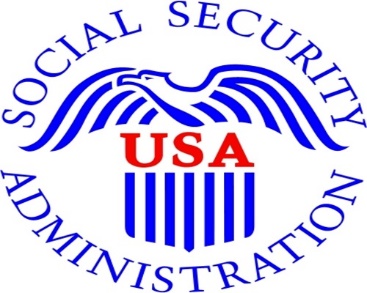 Chicago Health Disparities Center                                                     International Association of Peer Supporters
16
[Speaker Notes: Our presentation is specifically focusing on people with SERIOUS mental health challenges.

.  
Serious mental health challenges include but are not limited to schizophrenia or bipolar disorder.  

People with these disorders often also have substance use disorders due to alcoholism or other drug use.  

A mental health challenge including anxiety disorder or grieving can lead to disability. Disability is facing difficulties to achieve personal goals related to education, work, independent living, relationships or health.

The Social Security Administration assesses disability based on one’s employability. Here, the disability is due to one’s mental health challenges.]
What Makes Health Worse?
Ethnicity
 Poverty
 Homelessness
 Crime
Victim
Justice System Involvement 
Substance Use
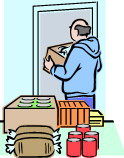 Chicago Health Disparities Center                                                     International Association of Peer Supporters
17
[Speaker Notes: The problem of illness and death among people living with mental illness is worsened by several things.  
People of color with serious mental health challenges are likely to show worse patterns of sickness and death.
People who are poor have worse health, especially if they are homeless.
Crime worsens health.  Crime victims get sick more often.  
But so does the person who is involved in justice system.
Crime also includes substance use.  Excessive use of alcohol and other drugs worsens the pattern or sickness and death.]
Six Reasons Why This Occurs.
1. Life Style
Diet
Exercise
Smoking
Unsafe sex
Substances
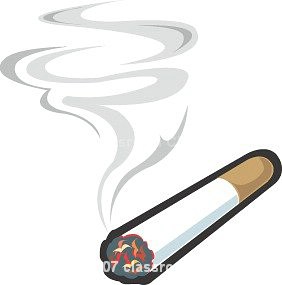 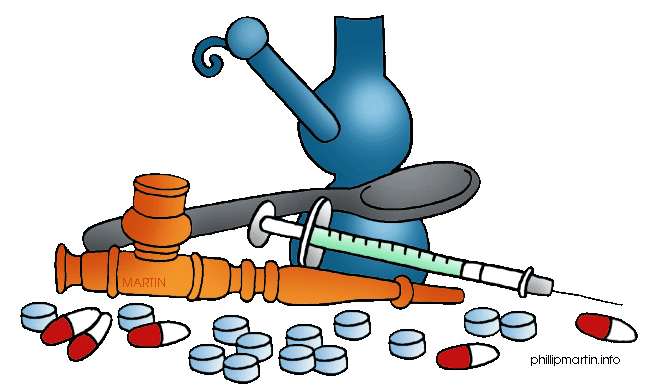 Chicago Health Disparities Center                                                     International Association of Peer Supporters
18
[Speaker Notes: Specifically, there are six reasons why mental illness (especially when it is combined with poverty, homelessness, and crime) worsen health.  

First, are life styles.  These are typically modifiable health risks/behaviors that make health worse.
Because of life events, some people have poor diets, little exercise, smoke, have unsafe sex, or abuse substances.  These are meant to be a list of behaviors which people can learn to manage if they so choose. 

Diet: people fail to eat from healthy food groups and actually make health worse by their poor diets of fats, sugars, and fast foods.

Exercise:  people live sedentary lives which worsen health.  Simple things like walking every day can improve health and wellness significantly.

Cigarette smoking is clearly recognized as one of the single agents to worsen health.

Unsafe sex and other behaviors can lead to lethal diseases to HIV, and if untreated, AIDS.  Regular practice of safe sex, for example, use of condoms, reduces communicable disease significantly.  

Alcohol and other substance use can cause many physical illnesses.]
Six Reasons Why This Occurs.
2. Social Determinants
Poverty
Homelessness
Crime Victim
Domestic Violence
Jail or Prison
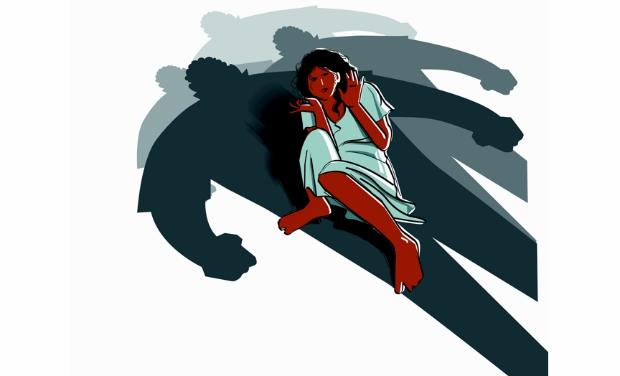 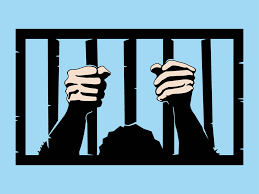 Chicago Health Disparities Center                                                     International Association of Peer Supporters
19
[Speaker Notes: The experiences of persons living with serious mental health challenges lead to many negative life consequences or results  that clearly worsen health.

Note that many of these experiences may lead to trauma which can further worsen the person‘s physical and mental health.

Poverty: Many people with mental health challenges, because of their illness, have a limited income and become poor.
Poverty at its worse causes homelessness.  Many people do not have a regular place to reside.  They may couch surf, live in abandoned buildings or live on the streets, using shelters when the weather is overwhelming.

Some people living with serious mental health challenges are often the victim of crime, especially robbery and assault. A subgroup of this group experience domestic violence, most typically violence and assault from a family member or a lover/friend.

Other people living with mental health challenges get into trouble with the law.  This can be the full spectrum of laws including misdemeanors and felonies.  Some people end up in jail or prison without receiving adequate treatment.]
Six Reasons Why This Occurs.
3. Insufficient Resources
Too few primary care clinics
Too few specialty care clinics
Inaccessible clinics (lack of transportation)
FRAGMENTED HEALTH SYSTEM
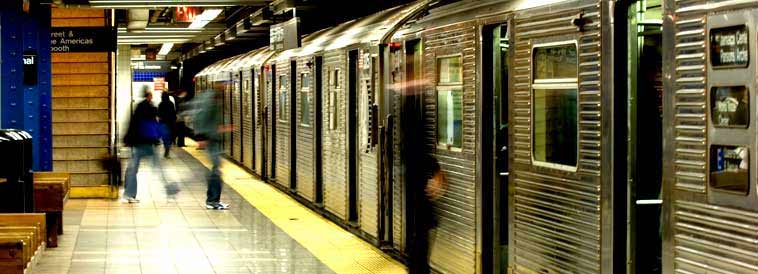 Chicago Health Disparities Center                                                     International Association of Peer Supporters
20
[Speaker Notes: Sometimes health and wellness are lacking because the community lacks the kind of resources it needs to provide quality care.  This is the third reason for bad health.

Primary care clinics that are the entry into the health care system are lacking.  Specialty care clinics -- e.g., for lung, heart, or gastrointestinal problems, eye care, podiatry, and physical therapy -- are missing.  

Those clinics that are available cannot be easily accessed.  They are in parts of town where transportation is missing.]
Six Reasons Why This Occurs.
3. Insufficient Resources
Too few entitlements (insurance coverage)
Lack of parity (equity) in mental and physical healthcare 
Lack of recovery resources
FRAGMENTED HEALTH SYSTEM
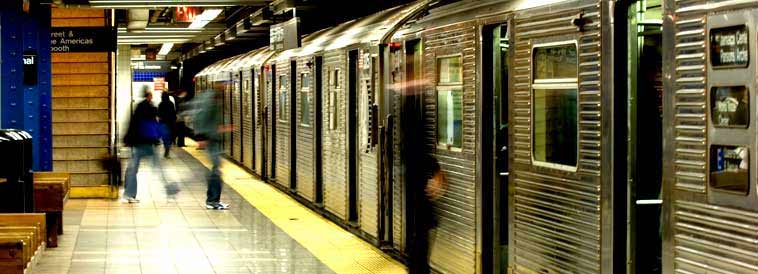 Chicago Health Disparities Center                                                     International Association of Peer Supporters
21
[Speaker Notes: Entitlements are insurance coverage.  Public insurance is often lacking for available services so patients cannot pay for care.

Parity in insurance is equal pay for physical health AND mental health care.  Parity is often lacking so the quality of mental health care lags behind physical care.

Together, these problems describe the “fragmented system.”]
Six Reasons Why This Occurs.
4. Lack of Culturally Relevant Services
Services not in ethnically diverse neighborhoods
Providers of color largely absent from care settings
Services fail to reflect cultural priorities including the culture of hope and recovery
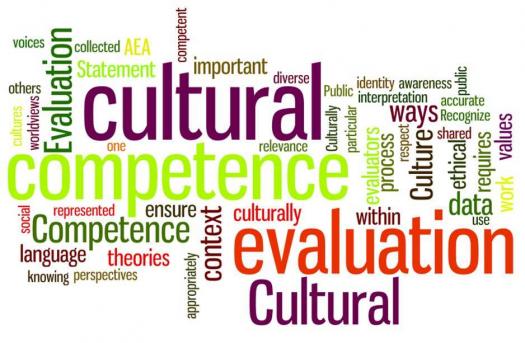 Chicago Health Disparities Center                                                     International Association of Peer Supporters
22
[Speaker Notes: Many service centers and providers fail to address the needs of people in that community.

Specifically, clinics often are not in ethnically diverse communities.  

They may lack service providers from ethnic groups of color that reflect that community. 

They may also fail to reflect cultural priorities that reflect recovery and hope.]
Six Reasons Why This Occurs.
5. Medication Side Effects
Significant weight gain in atypical anti-psychotic medication lead to:
Type 2 diabetes
High blood pressure
Cardiovascular Disease
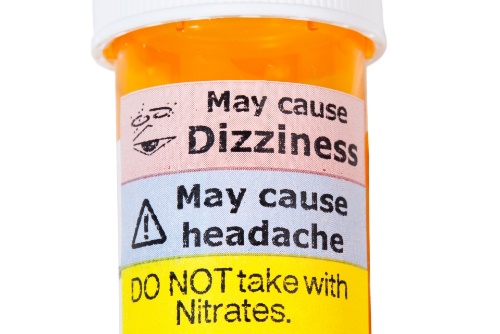 Chicago Health Disparities Center                                                     International Association of Peer Supporters
23
[Speaker Notes: Two additional reasons for bad health represent physiological and medical causes.

Often, psychiatric medication may unintentionally make physical health worse.  
For example, some anti-psychotic medications cause significant weight gain which may lead to Type 2 diabetes.  

These medications as well as anti-depressants, mood stabilizers, or anti-anxiety medications, may cause high blood pressure and cardiovascular disease.  

Patients and their provider team need to work closely to address these side effects.]
Six Reasons Why This Occurs.
6. Genetic Comorbidities
Heart Arrhythmias
Auto-immune disorders
Diabetes
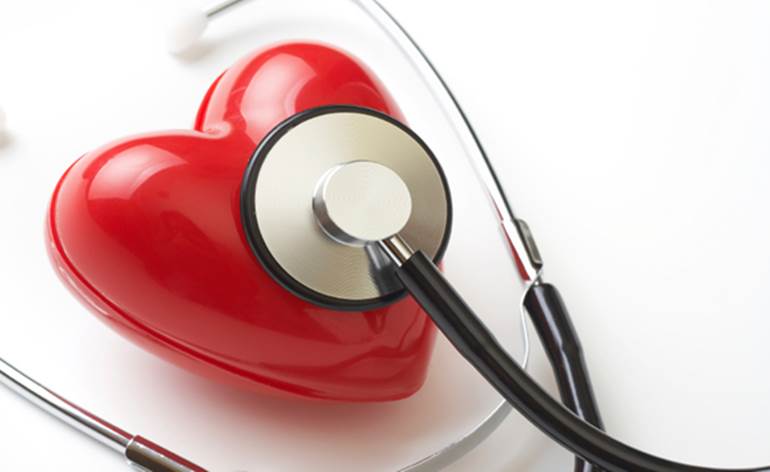 Chicago Health Disparities Center                                                     International Association of Peer Supporters
24
This Photo by Unknown Author is licensed under CC BY-SA-NC
[Speaker Notes: There is a final reason for bad health. 

Some serious mental health challenges have a significant genetic component. Sometimes, the genes that cause schizophrenia, bipolar disorder and other psychiatric illnesses can also cause physical illness.  These are three such illnesses:  heart problems, autoimmune diseases, and Diabetes.]
Outline Point 2
Peer support services as one solution
Chicago Health Disparities Center                                                     International Association of Peer Supporters
25
[Speaker Notes: We just reviewed the size of the concerns related to physical health in those living with a mental health condition.  Let’s now consider solutions.  
Specifically, let’s look at the benefits of peer support services.  As we said earlier, peer support providers are peers who help patients accomplish their health and wellness goals in their community.  

In the next several slides, we summarize different versions of peer support providers.  
First, however, we summarize what is known about good treatment as the foundation on which peer support providers do their work.]
Treatments Do Exist!
Evidence-based strategies: 
Are those that prove effective through rigorous study and evaluation

Properly trained doctors, nurses, therapists, and peer support providers
Chicago Health Disparities Center                                                     International Association of Peer Supporters
26
[Speaker Notes: It is important to realize that effective treatments exist for most physical illnesses.  
These are called evidence-based strategies:  
This means research evidence shows specific interventions are effective for specific illnesses.  
We know there are effective medications for high blood pressure, effective procedures for cancer, and effective therapies for broken ankles.
We also know top quality training programs exist for doctors and other health care providers to learn these skills.

Hence, in America, there are health care teams that have mastered effective treatments that can help patients deal with physical illnesses.  
The problem is that many people living with mental illness are not able to take advantage of these teams and treatments.  
One reason is because physical health teams are often unable to work well with people living with a serious mental health condition.]
Integrated Care
One stop health care for 
Primary
Specialty 
Mental health care
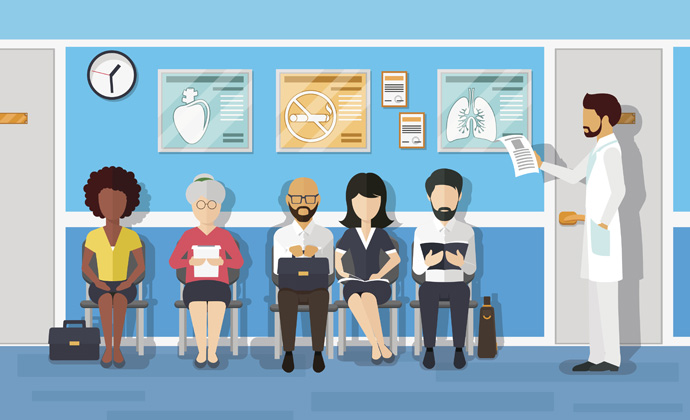 Reality:  The Promise Has Not Been Realized
Some care providers oppose  (“I don’t want mental patients in my clinic”)
Funding is not available  (especially for low income groups)
Recovery services and resources are lacking
Chicago Health Disparities Center                                                     International Association of Peer Supporters
27
[Speaker Notes: The problem is that the mental health and physical health systems are separate.  
The solution is integrated care: one place where the individual can receive all health services: 
physical health AND mental health.  
This is one team that is able to address both mental health and physical health concerns.  
No more saying, “I don’t work with those people.”   
One place for primary care, specialty care, and mental health care.

Integrated care is a good idea but not yet fully a reality.  
One reason are health care providers who resist the call for integration.  
Primary care providers who say, “I was not trained to work with people with mental illness.”

The second reason is that insurance and government programs have not fully bought into the idea.  They have not encouraged health providers to join together into an integrated approach.
For example: Insurance companies have increasing interest in developing models that employ one single care manager to coordinate the care for a range of medical and mental health problems.


STILL, integrated care is rising so that it is becoming more common.  Hence, we believe that Peer Support Services can assist people living with mental health challenges achieve their goals by coordinating care.]
One Solution: Paraprofessional Support Services
Community Health Workers
Often paraprofessionals
Often living or has lived in the community being served
Are diverse in many ways  (e.g., gender, ethnicity, age, sexual orientation) 
Address range of health goals such as smoking cessation, weight loss, diabetes etc.
Empower, transport, support, advocate and education
Chicago Health Disparities Center                                                     International Association of Peer Supporters
28
[Speaker Notes: Paraprofessional support providers can help people navigate these hurdles to care.

Health care has seen the evolution of different kinds of paraprofessional support service providers.  We will focus on three in this presentation:  
Community Health Workers 
Patient Navigators
Peer Supporters.   

Community health workers have emerged in the past 30 years as a vital element of the PUBLIC health force.  
They traditionally are paraprofessionals and not individuals who complete rigorous physician or nursing training, but instead are motivated health care employees who want to help patients meet their needs.  
They are often from the patient’s community and hence quite diverse.  
Community health workers are men and women.  
They are Black, White, Latinx, Asian and more.  
They may be young adults or seniors.  
They may be straight or from the LGBTQ community.  
There is an assumption to diversity; namely, a patient of color (for example, an African American patient) may be able to engage better with a community health worker of color (a black worker).  

Community health workers do not really specialize.  They jump in and help patients with all their health care needs.  They may help a patient with the primary care doctor one day, and then the dentist, and optometrist.   
They perform the work in a practical manner.  
They may transport the person to appointments, offering support as the patient meets with health care providers.
They may advocate for patients in situations where health care providers are falling short.  
They may educate patients about symptoms and illness and treatments that will help them deal with their symptoms and illnesses.]
One Solution: Paraprofessional Support Services
Patient Navigators
Breast cancer community: traversing the maze of services in the hospital
Support included:
Emotional 
Practical  (transport, appointments, entitlements)
Evolved from professional to paraprofessional and volunteers
Peer:  women, people from same ethnic group, cancer survivors
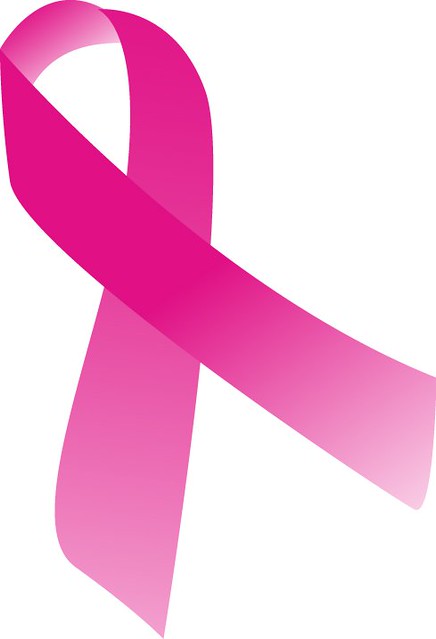 Chicago Health Disparities Center                                                     International Association of Peer Supporters
29
This Photo by Unknown Author is licensed under CC BY-NC-ND
[Speaker Notes: Patient Navigators are another form of paraprofessional support services.  They originally developed to address the needs of breast cancer patients.  Think of the challenges experienced by these patients.  
Some must meet with their oncologist
Some needed advocacy for radiation therapy, to the lab for chemo, off to see the nutritionist, back to the pharmacy, and up to the counselor.  
Patient navigators provide the simple working of escorting the patient to all these various appointments.  
In the process, they offer two types of support:  
emotional support, offering empathy for the challenges which cancer patients face 
practical support such as help with transportation and insurance.

Patient navigators originally may have been professionally trained social workers but have evolved to include paraprofessionals.  
They then became peers, navigators who were women themselves, maybe from the same ethnic group, maybe cancer survivors, now were willing and able to more easily engage with the cancer patient.]
One Solution: Paraprofessional Support Services
Peer Support Specialists: movement in mental health
Mutual support groups
Peers as providers
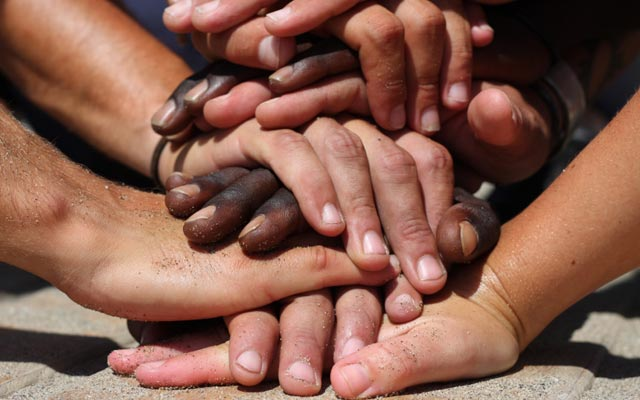 Chicago Health Disparities Center                                                     International Association of Peer Supporters
30
[Speaker Notes: Separate from patient navigators is peer support which has become a prominent vision and resource for mental health services.  
People with lived experience, by virtue of their shared experiences, can be vital agents of help.  
They may do this in mutual help groups.  These kinds of groups were once called “self-help;” they are patient run organizations through which participants gain empowerment and better health outcomes.  
Self-help groups have been active for more than 50 years. 
Mutual help is the better term.
Recognizing the success of peer-run groups, people with lived experience of recovery are also being hired as service providers.  
In the mental health service section, peers have been hired to provide job, education, or independent living  coaching, care coordination, and patient navigation.]
Basic Values of Peer Support Specialists
Recovery-Focused
  accepting
  empowering
  goals-focused
  in the community
Chicago Health Disparities Center                                                     International Association of Peer Supporters
31
[Speaker Notes: Several values define the peer support specialist.  
They are recovery focused.  Namely they are hopeful and supportive of personal aspirations.  
As a result, they are accepting.  They have no strings attached to their services, nor do they impose expectations.
They promote empowerment, in the lives or service recipients in general, and more specifically in regards to their health decisions.  
As such, they are goals focused.  They help patients identify what they want to do (or do differently) in terms of their health and wellness.  
All services are provided in the community.  
Peer support specialists know no bounds to their work.  They don’t expect patients to come to the hospital.  Peer support specialists travel to meet patients where they are.]
The Key Ingredient to Peer Support
Disclosure
On the way-down story  (challenges)
On the way-up story       (recovery)
What’s worked for me and others
Limits to disclosure
Chicago Health Disparities Center                                                     International Association of Peer Supporters
32
[Speaker Notes: Peer support specialists share selected aspects of their life with the patient.  
This sharing establishes credibility and rapport.  
It also provides an opportunity for patients to learn possible ways they might deal with health concerns.

There story has two parts:
First, the symptoms and challenges that define their mental health journey.  
Note that the peer support specialists should never feel compelled to share information about their mental health journey that would retraumatize them, that is still painful or unresolved.  
For example, many peer support specialists will choose to never disclose the specifics of a life trauma.  

Second, and more important, is their journey of recovery.  
Despite their mental health challenges, peer support specialists want to share their experiences with hope and aspirations. 
They want to endorse the importance of empowerment and self-determination in their life.
  
Sharing “What’s Worked for Me” or “What’s Worked for Others I Know” can be helpful.  
The patient might learn concrete ways to address some of their needs.

However, peer supporter specialists need to be vigilant about disclosing too much, understanding that there are limits to disclosure.  
Too much about the supporter can end up changing the focus of the helping relationship from the peer to the supporter.  
Peer support specialists must attend to whether disclosed information is helpful to patients or whether they experience it as irrelevant.]
What do Peer Support Specialists do?
Promote shared decision making
Teach Skills
Navigate the system
Chicago Health Disparities Center                                                     International Association of Peer Supporters
33
[Speaker Notes: Programs have used peer support specialists to do three things in terms of a person’s health and wellness goals.
First is shared decision making to engage the person in considering treatment options and choosing those options that best meet personal goals.
Second is to teach skills and provide concrete information and behaviors that help people self-manage their health and wellness goals.  
Third is navigation:  peer support specialists walk the person around a complex health care system.]
Promote Shared Decision Making
Good health care services promote:
Hope
Self-determination
Empowerment

“But can people with mental illness really make these decisions?”
Chicago Health Disparities Center                                                     International Association of Peer Supporters
34
[Speaker Notes: Let me describe shared decision making more fully.  
Good health care focuses on hope and possibilities, not poor prognosis and bad outcome.  
Self-determination is key; namely patients decide for themselves what their health care goals are and how they might be achieved.  
They desire personal empowerment so that they can make informed decisions.

There is a stigmatizing belief that people with mental illness are unable to make decisions like these; that cognitive disabilities, for example prevent them from being clear-headed and sorting out evidence for the best decision.  This belief is wrong and peer support specialists are in the best place to challenge it.]
Promote Shared Decision Making
Emerged as standard of care for ALL health services.
 
How a provider does Shared Decision Making with patients:
Help understand the breadth and depth health goals
Teach the full range of options given specific goals
Use person-centered counseling skills to identify decisions
Chicago Health Disparities Center                                                     International Association of Peer Supporters
35
[Speaker Notes: Share decision making is not specific to mental health.  
It has become the standard for healthcare in general and involves three steps.  
First, the health care provider helps patients fully understand their health and wellness goals.  
For example, how harmful are specific symptoms.
Second, the health care provider may need to teach the patient specifics about their illnesses and ways to treat it.
For example…  You have a respiratory infection, a chest cold.  One way to treat it for a short time is with anti-biotics.
Third, the health care provider needs to use counseling skills to help patients understand health care goals and treatments.]
What Do Peer Support Specialists Do?
Teach Skills
Self-management
What is needed?
Information
Behaviors
Opportunity
Chicago Health Disparities Center                                                     International Association of Peer Supporters
36
[Speaker Notes: Self-management should be encouraged in order to promote self-determination.  People should be supported in decisions they make about their health and wellness as well as steps that they take to address these decisions.  

People need three things to realize self management:
Information
Behaviors
Opportunity

All of which are described on the next three slides.]
Teach Skills
Information

What are my health challenges?
What treatments help?
How do I access them?
What are my wellness goals? 
(e.g., diet and exercise)
How do I achieve these goals?
Chicago Health Disparities Center                                                     International Association of Peer Supporters
37
[Speaker Notes: People living with serious mental health challenges often times need basic information about specifics regarding their illness and wellness goals and corresponding treatment options.

People want to know exactly what the illness is (for example, what does it mean if I have type 2 diabetes?) and how it will impact them in the future.  
In addition, all treatment options should be discussed:  medications, surgery, hospital-based therapies as well as lifestyle changes or complementary therapies (such as meditation or vitamin therapies).  
This discussion should be limited to evidence-based approaches.   

In addition, people want to understand possible wellness goals as well as concrete ways they might be achieved.  

I like the World Health Organizations definition of wellness: “. state of complete physical, mental, and social well-being, and not merely the absence of disease or infirmity.“

Then, the person needs to learn how he or she might achieve these goals.]
Teach Skills
Behaviors 
(What do I do to achieve my health and wellness goals?)
Stress management
Medication management
Healthy eating
Increased physical activity
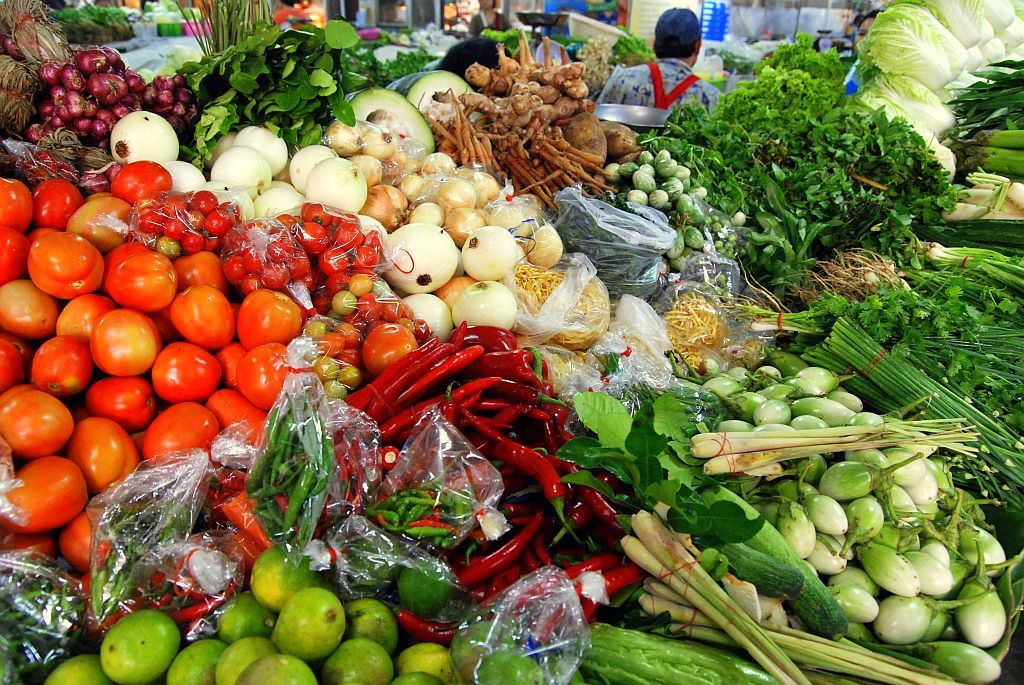 Chicago Health Disparities Center                                                     International Association of Peer Supporters
38
This Photo by Unknown Author is licensed under CC BY-SA
[Speaker Notes: People living with serious mental health challenges can benefit by learning behaviors that might help them attain health and wellness goals. 
That might include:
stress management (behavioral strategies such as meditation that decrease the anxiety of a situation) 
medication management (sometimes focused on medication administration and track side effects).
It also includes healthy eating strategies  
as well as an increase in activities that help people reach their exercise goals.]
Teach Skills
Opportunity
Peer supporters help people use these skills in their world.
Take them to appointments.
Go shopping.
Participate in wellness program in one’s community.
Navigate the Community!
Chicago Health Disparities Center                                                     International Association of Peer Supporters
39
[Speaker Notes: In addition, people with serious mental health challenges should be provided opportunities to achieve health and wellness goals:  
clinics and other programs, as well as trained providers skilled to addresses specific needs  
This is where peer support specialists may be of assistance.  
They are peers who are resourceful in addressing the practical needs of finding and availing services.   
They might take people to their appointments, or go shopping with them in their neighborhood for healthy food, or participate in wellness opportunities with the person in their community to meet activity needs.  

[Presenter hit space bar and “Navigate the Community!” should appear.   
Among many services, peer support specialists help people do the basic tasks of navigating their community.]
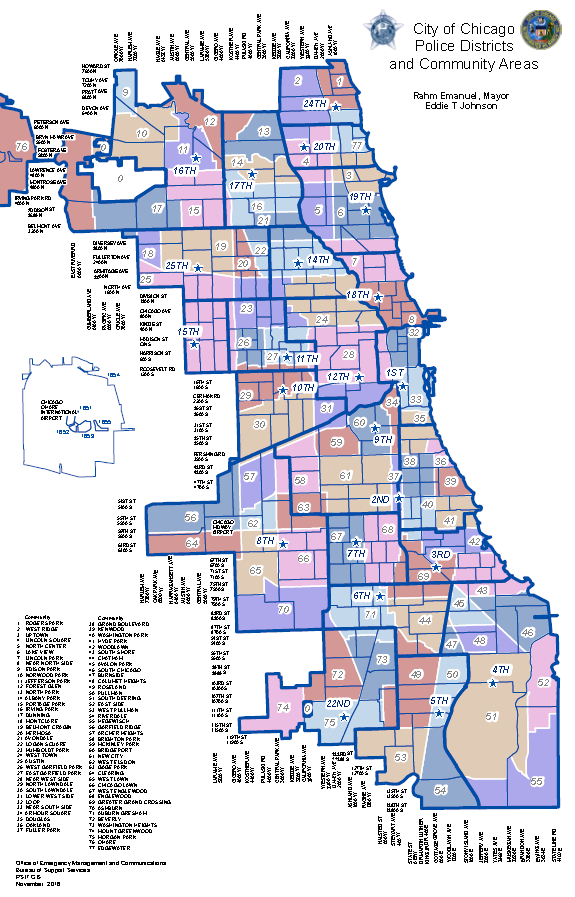 .
.
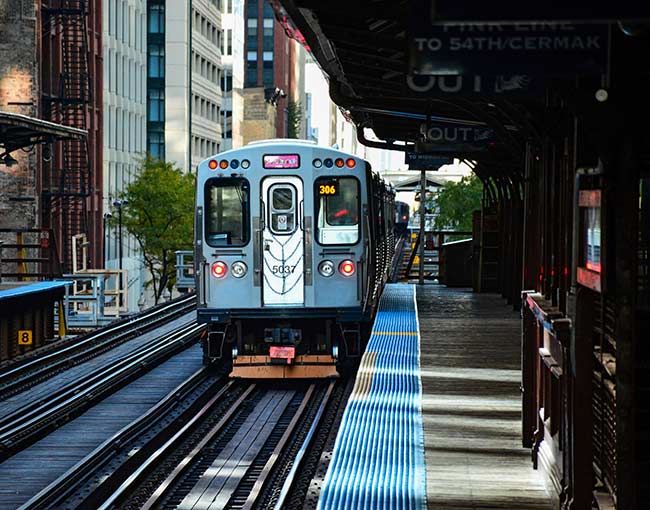 .
.
.
Chicago Health Disparities Center                                                     International Association of Peer Supporters
40
[Speaker Notes: Here is an example that shows how daunting health care can be in a fragmented system. 
And what peer support specialist can achieve.
In Chicago, a person with serious mental illness might need to go to 
[click] the county hospital on the near west side for his respiratory problems; 
[click] up to Englewood to see the podiatrist; 
[click] farther up the city for his dental checkup; 
[click] way south near his home to the pharmacy; 
[click] and then back out west to see the psychiatrist.]
Navigate the System
Finding services
  Making appointments
  Traveling to appointment
  Interaction with medical professionals
Chicago Health Disparities Center                                                     International Association of Peer Supporters
41
[Speaker Notes: Peer support specialists provide basic, down to earth services to help patients deal with this fragmentation.  
They can help people review different options for services, where they are located, perhaps cultural relevance.
These choices are also influenced by the type of insurance the clinic takes.  
Peer support specialists help the person contact the clinic to find out about insurance before arriving at the facility.  

Peer support specialists then help people make appointments that are convenient to the person.  
They then accompany patients to their appointments.  
This typically includes public transportation so the peer support specialists works with the person to map out the easiest route to the clinic.  

Peer support specialists may interact with the medical professional, asking questions about specific illnesses or prescriptions.    Please note.  Navigation tasks are done ONLY when the patient agrees to them.  
For example, patient requests that a peer navigator NOT accompany them into the appointment will be honored without question.  
These tasks are accomplished with basic skills for peer support specialists.]
Basic Skills for Peer Support Specialists
Three types:
 Working with the person	
 Responding to their concerns
 Managing the peer supporter role
Chicago Health Disparities Center                                                     International Association of Peer Supporters
42
[Speaker Notes: There are three types of counselling skills used by peer support specialists.

First is working with the person.  
These are the basic helping skills that assist the peer supporter in clearly and fully hearing the person’s priorities.

Second is responding to their concerns.

Lastly, is managing the peer supporter role]
Working with the Person
Active listening skills 
 Goal setting
  Motivational interviewing
  Support through strengths-based model
  Advocacy
Chicago Health Disparities Center                                                     International Association of Peer Supporters
43
[Speaker Notes: The peer support specialists have several sets of skills that assist in working with the person so they better understand their health and wellness goals as well as strategies to achieve them.  
Active listening skills are basic to all of these.  
Active listening skills are a set of principles and practices that allow peer support specialists to be present for the person and share with him/her the peer’s perceptions of what the person is saying.  
The goal here is to promote recovery, hope, and empowerment.  

The next step may be goal setting.  
Using active listening, the peer support specialists helps people make a list of  the goals they wish to pursue in terms health and wellness.

Motivational interviewing is one way to promote goal setting.  
In this task, the peer support specialist assists people in analysis of the pros and cons of a specific goal so they can better understand what needs to be done to achieve it.  
For example, if the goal is to eat a better diet, pros might include possible weight loss, better able to complete daily tasks, and increased self-esteem.  Cons might include not being able to eat French fries as much as I like and having to travel across town to a store that sells fruits and vegetables.

The strengths model seeks to help people achieve their goals by focusing on strengths, not deficits.  
Focusing on what the person already can do and existing opportunities they already have will promote growth within the individual.     

An advocate is a peer who works in favor of the person by providing assistance and promoting their interests.  Paraprofessionals only act as advocates at the request of the person.]
Responding to Their Concerns
Interpersonal problem solving		
  Relapse management
  Harm reduction
  Crisis management
  Trauma-informed care
Chicago Health Disparities Center                                                     International Association of Peer Supporters
44
[Speaker Notes: Often, people will present personal challenges when interacting with the peer supporter.  There are several ways for the peer to respond to these concerns.  

Interpersonal problem solving is a behavioral strategy that helps people make sense of the problems that are barriers to health and wellness, possible solutions, and ways to accomplish desired outcomes.

Relapse is common when people pursue life goals.  
Relapse might represent people with alcohol use disorders who are not able to remain abstinent.  They start drinking again.  It may be people who are shy and often taken advantage of by others through “people pleasing”.  

A relapse plan is to decide a course of action while things are going well so that if a relapse occurs, the person will be ready to act.

Abstinence or total cure from a substance use problem or mental illness may not always be the end point.  
Harm reduction is to teach people how to live with a problem and reduce possible harm.  
Hence, harm reduction might not be the total end to drug use, but rather safe ways to use them (e.g., clean needles).

Despite best efforts, crisis may occur: suicidal thought, non-suicidal self-injury, acute psychosis, trauma and panic attacks.  The peer support role is to support the person during the crisis, help them be safe, and if indicated, help them seek out a professional. 

Trauma is defined as distressing or disturbing events, leading to fear, helplessness and/or lack of control.  The goal of trauma-informed care is to help people when they are re-experiencing a trauma to weather the event.  
This requires recognizing the signs of trauma, normalizing the experience, establishing safety, and promote empowerment.]
Managing Peer Support Specialists Role
Self-disclosure
  Relationship boundaries
  Burnout
  Street Smarts
Chicago Health Disparities Center                                                     International Association of Peer Supporters
45
[Speaker Notes: Being a peer support specialist may require the person to learn skill sets for themselves. 
Key to peer support services is disclosure.  
There are several principles that help peers decide whether or not to disclose and what the disclosure will include.
Make it personal:  Make your disclosure about YOU, not other people.  Use concrete experiences.  Name people, places, and times in which an event occurred.  Don’t exaggerate.  Don’t disclose any experience that may be hurtful to you;  
For example, don’t feel compelled to talk about a trauma if it has not been fully resolved in your mind. 

Peer support specialists understand their boundaries. 
They need to understand how close is too close;  how does being a helper differ from being a friend? 

Helping other people is stressful so the peer navigator should be attentive to the stress he or she feels as a result of being on the job. Among other things, the peer should share these experiences with the supervisor or other senior employee.

Much of what a peer support specialist does is on the streets and they can be sometimes dangerous. 
Hence, peer support specialists learn street smarts to protect themselves and the people they serve.]
What might peer service providers do for COVID-19 and other infectious disease.
Remind people to shelter in place.
  Check for symptoms;  be tested.
  Manage stress and isolation.
Chicago Health Disparities Center                                                     International Association of Peer Supporters
46
[Speaker Notes: Peer service providers may have an important role during the COVID-19 pandemic.  Mostly likely, their work will be done virtually.  Peer supporters should encourage people to shelter in place as recommended by the local public health authority.    People should regularly check for increased body temperature or respiratory problems and seek out COVID-19 testing if they think they have been tested.  Peer service providers should also be sensitive to worse mental health symptoms among people they service and help them engage in are where needed.]
Outline Point 3
Program development through Community-Based    Participatory Research (CBPR)
Chicago Health Disparities Center                                                     International Association of Peer Supporters
47
[Speaker Notes: presentation outline 3

Next we are going to address the role of research in program development.  

Of special interest here is the role of community-based participatory research in program development relating to public health goals.]
Purpose
Underrepresented individuals should be involved in research to help reduce unfair barriers.  
This is where community-based participatory research (CBPR) can be used!
Chicago Health Disparities Center                                                     International Association of Peer Supporters
[Speaker Notes: Community based participatory research is more commonly known by its acronym CBPR. 
CBPR is based on the insight that programs that are developed for a specific  community must include individual users of health care services from the under-represented groups in that community.]
Strengths of CBPR
Collaborative
Unique strengths
Importance to the community
Improves communities
Eliminates disparities
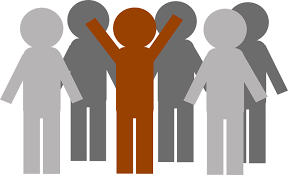 Chicago Health Disparities Center                                                     International Association of Peer Supporters
[Speaker Notes: Perhaps the newest idea in research is the importance of including persons with lived experience in planning and evaluation efforts.

Collaborative: A group of people working together and everyone on the team has a voice.
Unique strengths: The group as well as the individuals each brings in a specific expertise.
Importance to the community: The community decides what is the most important to them.
Improves communities: Hearing the voice from the community. CBRP combines knowledge and action for social change to improve communities.  
Eliminates disparities: The involvement of underrepresented groups on research projects eliminates disparities.]
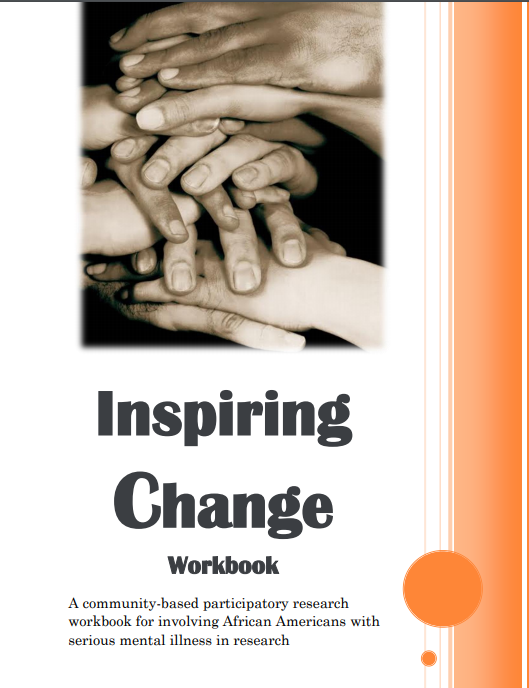 Inspiring Change is a project that was created to address heath care obstacles by involving African Americans with mental illness in all stages of the research process.
Chicago Health Disparities Center                                                     International Association of Peer Supporters
[Speaker Notes: This program was developed in 2015 through a grant sponsored by Patient-Centered Outcomes Research Institute completed by the Chicago Health Disparities Center.

This manual comes with a workbook….[click to see the manual cover]]
Inspiring Change CBPR Model
Chicago Health Disparities Center                                                     International Association of Peer Supporters
[Speaker Notes: Inspiring changes identifies three groups of people to work with community stakeholders and design the program:  people with lived experience, academic researcher, and community advocate.

First among these experts are people with lived experience, people with the health conditions for which specific care programs are being developed.  They are people in recovery.  These people should reflect the ethnic diversity of the community.

Second are community advocates or perhaps service providers, the professionals and paraprofessionals who will be charged with carrying out the newly developed program.

Third are the researchers, people who have a sense of the existing research literature from which ideas may be drawn for program development.  The researchers also know the kind of measurement and method issues that are important to competent program evaluation.]
Inspiring Change Research Types
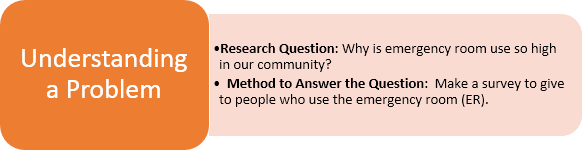 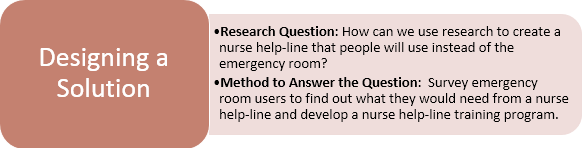 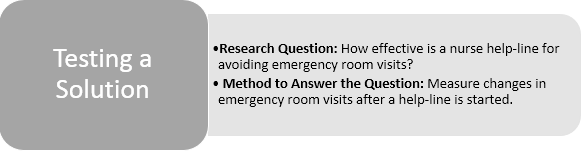 Chicago Health Disparities Center                                                     International Association of Peer Supporters
52
[Speaker Notes: The Inspiring Change program teaches teams about three types of CBPR.  The goal here is to frame CBPR as a research enterprise that leads to answers that advance program development.  Hence   each type is defined by a specific research question with a corresponding set of methods to answer the question.

First there is “Understanding a Problem.”  The team might be curious WHY, for example,  emergency room use is so high in their community.  One way to answer this question might be development of a survey that can be handed out at local ERs asking users for their perceptions about cause.

Second is “Designing a Solution.”  Based on findings from understanding the question, the team might develop a way to handle a community health program.  For example, the CBPR team might develop a nurse help-line to provide at home advice that might detour ER visit.  The method here is a survey of ER service providers regarding needs to set up this kind of help-line.

Finally, “Testing a Solution.”  The CBPR team might develop a program evaluation project to test a newly-developed program.  For example, the CBPR team might ask itself how effective is the newly developed nurse help-line in diminishing ER visits.  This kind of evaluation might be done by counting change in ER visits after starting the nurse help-line.]
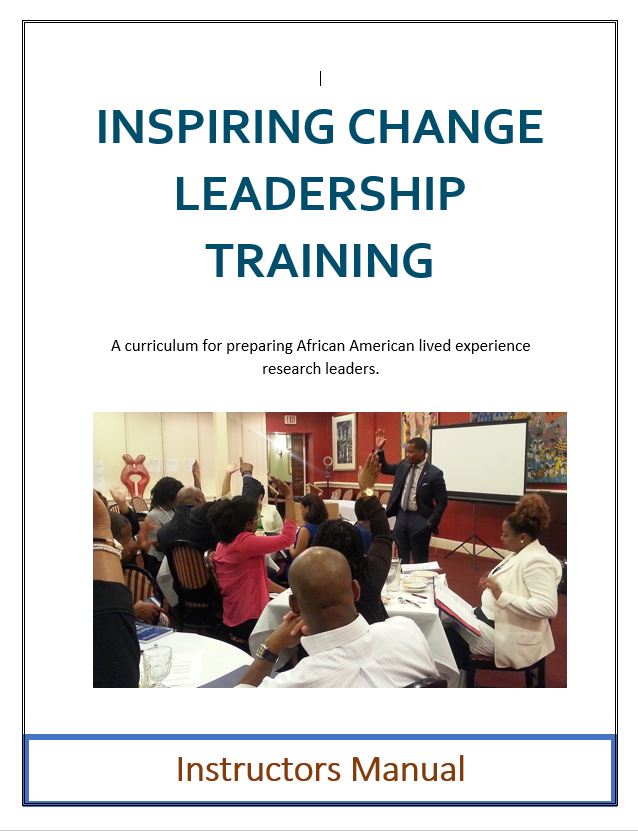 Chicago Health Disparities Center                                                     International Association of Peer Supporters
[Speaker Notes: With PCORI resources, Inspiring Change was used in two studies to develop a community-based health care program for people of color living with serious mental health challenges. 

Leadership qualities needed were outlined from the first project. Hence, we developed a second program call leadership training to prepare people with lived experience to be full partners on CBPR teams.]
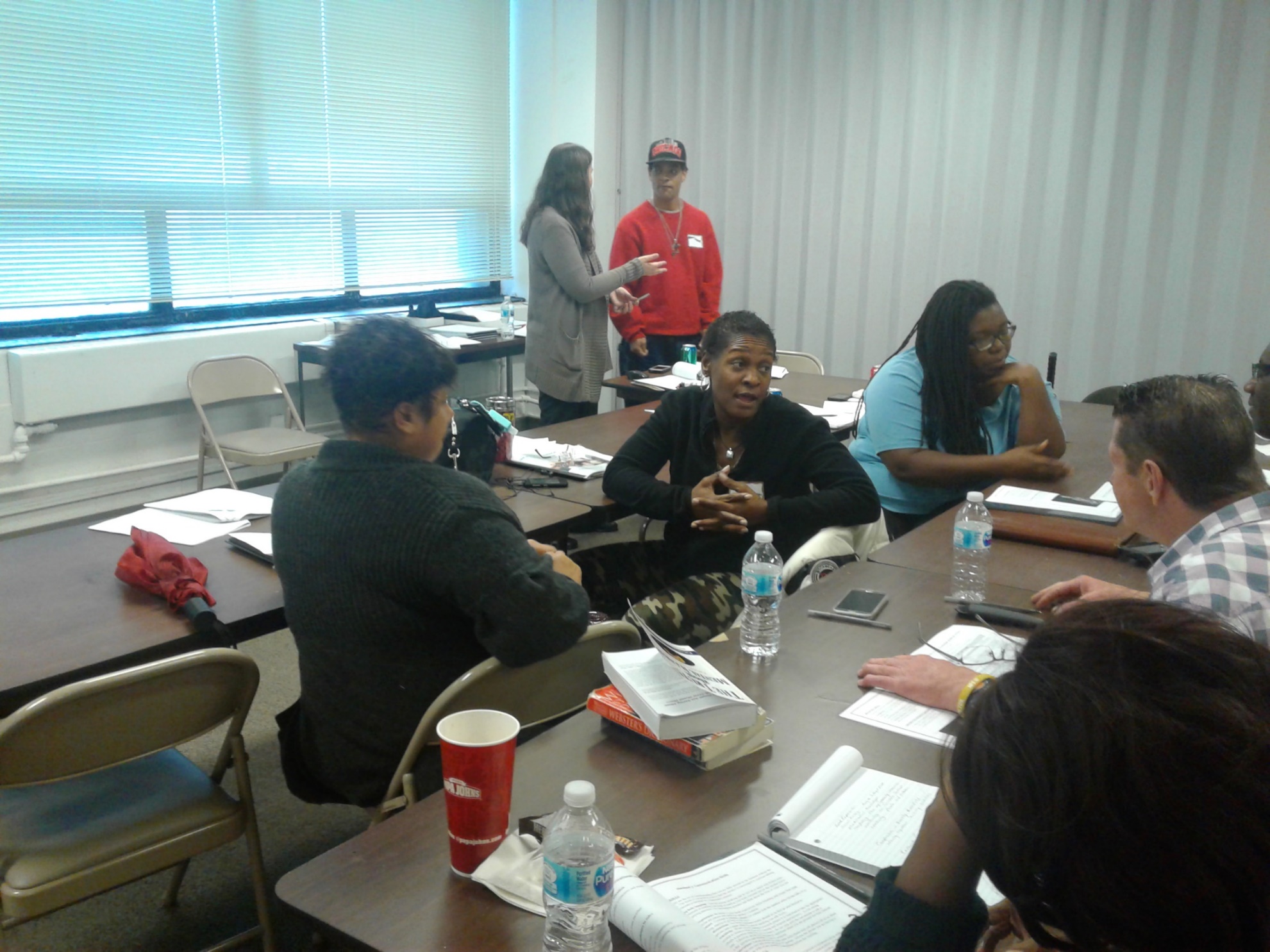 Chicago Health Disparities Center                                                     International Association of Peer Supporters
[Speaker Notes: The Leadership Training program was a 2-day workshop that focused on the development of skills which people with lived experience might use in CBPR team work.]
Leadership Topics
Introduction to Research and CBPR
Leadership Styles
Communication Skills
Project Management
Leading a Meeting
Professionalism
Self-Care
Mentorship
Solving Problems and Managing Conflict
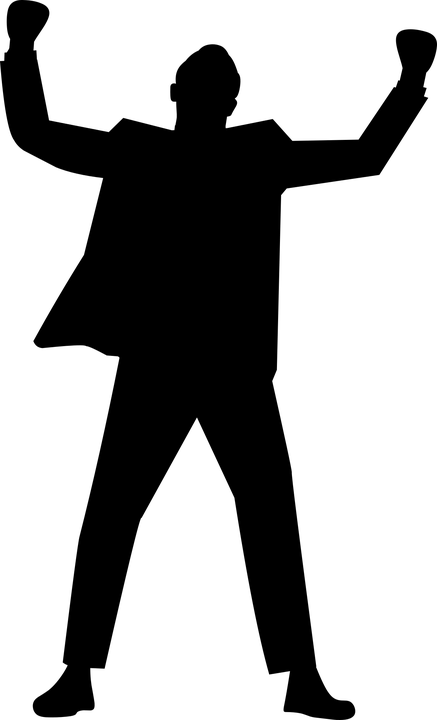 Chicago Health Disparities Center                                                     International Association of Peer Supporters
[Speaker Notes: The program begins by describing three basic styles of leadership:  Laissez-Faire(“lay-zay-fair”) leadership refers to leaders who provide very little structure or guidelines and encourage team members to make decisions on their own. Transactional leadership is a mechanical view of management.  Supervisors manage their employees by handing out rewards for accomplishing work-specific tasks.   Transformational leadership may be preferred and rests on a vision which is meant to intrinsically motivate the team to action and goals. 

Team members with lived experience are taught project management:  how to use timelines for agendas, take minutes, and delegate tasks to other team members.

Some people with lived experience may choose to lead team meetings.  In this case, they are taught how to engage team members in the tasks and how to set up basic meeting rules to facilitate this engagement.  

Sometimes, CBPR teams get derailed by problems.  Leadership training teaches practical strategies for how the group might address these problems when they occur.

Finally, brief self-care strategies are reviewed… easy ways to deal with the stress that might occur from team work.]
Outline Point 4
PCORI Research Findings
Chicago Health Disparities Center                                                     International Association of Peer Supporters
56
[Speaker Notes: PCORI has supported 7 projects on peer support services.  
We briefly review these studies here.]
Chicago Health Disparities Center                                                     International Association of Peer Supporters
57
[Speaker Notes: We did a careful review of PCORI databases to identify all studies PCORI has supported related to peer support services.  These seven are related broadly to programs that address the health and wellness needs of people with mental health challenges.

PCORI has done a comprehensive work on the general topic. In this presentation, we will be focusing on a more specific set of projects.

I encourage everyone here today to either follow-up with the PI (principal investigator) in Column 1 for more information or review the projects on the PCORI website.]
Chicago Health Disparities Center                                                     International Association of Peer Supporters
58
[Speaker Notes: These five, PCORI-funded, studies are in fact specific to the health and wellness needs of people living with serious mental health challenges.  

Some of these studies have been completed. Others are still ongoing. 

Today we will summarize what was found in three of the completed studies.]
Can people who have experience with SMI help peers manage their health care? (PI: Brekke)
The Bridge Program
Targets: health care access, utilization, and outcomes.
Taught SKILLS to better avail health care with manualized program.
Augmented by motivational interviewing, psychoeducation, modeling 
         and role paraprofessionals.
Training done in vivo;  i.e., in the consumers’ clinic.
Peers (people in recovery) are teachers.
It is a six-month program.
Chicago Health Disparities Center                                                     International Association of Peer Supporters
59
[Speaker Notes: This is the first PCORI funded study we review, conducted by John Brekke from the University of Southern California titled “Can people with serious mental illness help peers manage their health care?”  

The project tests the Bridge program compared to treatment as usual services.

The Bridge program seeks to improve health care access, utilization, and its impact on self-confidence in managing one’s health as well as overall health concerns.  

Bridge did this by having peers (people in recovery from mental illness) teach research participants health management skills.  

The Bridge program has a manual that was used to implement the intervention.  
The intervention is augmented by motivational interviewing, education about illness, modeling skills, and practicing the new skills through the assistance of the paraprofessional. 
Bridge is a six-month long program.]
Methods
151 people with serious mental illness were randomly assigned to one of two groups:
Mental health care as usual 
The Bridge plus mental health care as usual.
Data collected at baseline, 6, and 12 months.
Chicago Health Disparities Center                                                     International Association of Peer Supporters
60
[Speaker Notes: In the research evaluation of the program, 151 people with serious mental illness were randomized to mental health care as usual  (the control group) or Bridge plus mental health care as usual.  

Data were collected at baseline, six months, or 12 months.]
Measures included:
Health Services:
N routine care visits
N routine health screenings
Quality of relationship with health care provider
Confidence for self-management
Health concerns:
Chronic disease
Bodily pain severity
Chicago Health Disparities Center                                                     International Association of Peer Supporters
61
[Speaker Notes: The research team collected three sets of measures.  

First was health services, measured as number of routine health care visits, number of routine health screenings, and participants perception of their relationship with their health care providers.

Second, Confidence in self-management was assessed by asking participants to report their sense of confidence in making decisions about their health.

Third, two sets of health concerns were assessed:  Chronic disease, the degree to which research participants were concerned about ongoing and persistent physical illness, and their overall perception of bodily pain.]
Results: HEALTH SERVICES(change scores)
*
*
♯
*   p<.05      ♯ p<.10
Chicago Health Disparities Center                                                     International Association of Peer Supporters
62
[Speaker Notes: Data presented in the next three slides represent changes from baseline to six months reported by research participants in the Bridge group versus control. 

Findings here are reported as change scores by subtracting persons’ score at baseline from their report at six months.  Note that a significant improvement was found for the number of routine visits AND the number of routine screenings from baseline to six months.  

The quality of relationship measure is reverse scored such that more negative change scores from baseline to six months actually represent improvements in perceived relationship.  

Findings in this graph show those in the Bridge group have a better relationships than those in the control group although this difference is not significant.]
Confidence for Self-Management(change scores)
*   p<.05
Chicago Health Disparities Center                                                     International Association of Peer Supporters
63
[Speaker Notes: This graph shows change in perceived confidence in managing one’s health care.  Note a significant improvement for people in the Bridge group while those in the control group actually showed worse confidence.]
Health Concerns(change scores)
*
*
*   p<.05
Chicago Health Disparities Center                                                     International Association of Peer Supporters
64
[Speaker Notes: This final graph shows changes in concerns about chronic disease and bodily pain.  

On the left, you can see people in the Bridge group showed significant improvement in chronic disease management concerns while those in the control group were actually more concerned.  

In terms of bodily pain severity, this index is reversed scored such that negative change scores mean less perceived bodily pain. 

Once again, we see significant improvement in perceived pain for the Bridge group and worse pain for the control group.]
For more information
Health Navigation Training Program of the Pacific Clinics

http://www.healthnavigation.org/
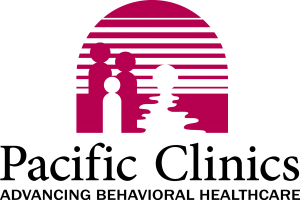 Chicago Health Disparities Center                                                     International Association of Peer Supporters
65
[Speaker Notes: This research was done as a partnership between the University of Southern California School of Social Work and the Pacific Clinics.  Go to this website to learn about their health navigation training program.]
Peer Navigator support for Latinx Patients with Serious Mental Illness (PI: Corrigan)
Peer Navigator Program
Program developed using CBPR approach
Trained Latinx with lived experience to become peer navigators
Navigators are currently in recovery from serious mental illness
Assisted participants to address healthcare goals

It is a 12 month program.
Chicago Health Disparities Center                                                     International Association of Peer Supporters
66
[Speaker Notes: The second PCORI-funded study was conducted by Dr. Patrick Corrigan from the Illinois Institute of Technology titled “Peer-navigator support for Latinx Patients with Serious Mental Illness” 

In an effort to be fully transparent Dr. Corrigan, PI of this award that we are highlighting is also the PI of the overall dissemination grant supporting my presentation today.  

This study developed a Peer Navigator Program (called PNP) using Community-Based Participatory Research (CBPR).

A manual was adapted to train Latinx with lived experience to become peer navigators.

In this case, peer service providers were Latinos or Latinas in recovery and living with a serious mental health challenge.  They helped research participants to better engage in health services.  In the process, research participants were expected to better address their health goals.  The key element of this Peer Navigator Program was to literally walk the service recipients around the complex and fragmented health care system.  

The Peer Navigator Program was a 12 month program that collected data at baseline, 4 months, 8 months and 12 months.]
Methods
110 Latinx with serious metal illness and physical health concerns were randomly assigned to:
Peer Navigator Program  (PNP) or
Integrated Care as Usual (ICAU)
Data was collected at baseline, 4,  8 and 12 months
Chicago Health Disparities Center                                                     International Association of Peer Supporters
67
[Speaker Notes: 110 Latinos and Latinas with serious mental illness and current physical health concerns were randomly assigned  to PNP or to integrated care as usual (ICAU) only.  

Data were collected at baseline, 4, 8, and 12 months.]
Measures included:
Service engagement (achieved appointments)
Perceived effects on health
Recovery
Empowerment
Quality of life
Chicago Health Disparities Center                                                     International Association of Peer Supporters
68
[Speaker Notes: Two sets of measures were collected.

First, service engagement was assessed by counting achieved appointments each month.  

Second, perceived effects on health were measured: recovery, empowerment, and quality of life.]
Monthly Achieved Appointments
F(11.3,1189.2)=1.77, p<.05)
Chicago Health Disparities Center                                                     International Association of Peer Supporters
69
[Speaker Notes: This graph examines how monthly achieved appointments change over the 12 months of the study. 

Scores were adjusted by the age and place of birth of research participants.  
By place of birth, we mean whether the individual participant was born within the US or in another country.  

Results showed a significant interaction which suggests a steady increase in achieved appointments for PNP compared to control group.]
Self-Reported Recovery
F(2.7,286)=12.5, p<.001)
Chicago Health Disparities Center                                                     International Association of Peer Supporters
70
[Speaker Notes: This finding show a clear interaction with steady improvements in self-reported recovery for those in the PNP compared to ICAU control group.]
Self-Reported Empowerment
F(3,318)=2.93, p<.05)
Chicago Health Disparities Center                                                     International Association of Peer Supporters
71
[Speaker Notes: The empowerment measure is reverse scored so lower scores represent more empowerment.  
Once again a significant interaction is shown where PNP empowerment improved over the course of the study while the control group seemed to get worse.]
Quality of Life
F(2.9,311)=3.30, p<.s05)
Chicago Health Disparities Center                                                     International Association of Peer Supporters
72
[Speaker Notes: This last graph shows changes in quality of life from baseline to 12 months.  
Once again, steady and significant improvement is seen in the PNP group while quality of life in the ICAU control group did not really change.]
For more information
Chicago Health Disparities Center 
https://www.chicagohealthdisparities.org/index.php/2-uncategorised/31-for-peer-navigators
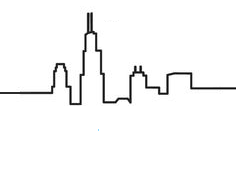 CHDC
Chicago Health Disparities Center
Chicago Health Disparities Center                                                     International Association of Peer Supporters
73
[Speaker Notes: This research was done as a partnership between the Chicago Health Disparities Center at the Illinois Institute of Technology and Trilogy Behavioral Health. 

Go to this website to learn about their health navigation training program.]
Does a Peer-Led Program with Wellness Coaching Improve Wellness among People with SMI
Peer-Led Wellness Coaching (PLWC)
It is a 6-month program:
All six months: personal wellness coaching 
First three months: peer-led group classes that covered:
personal wellness
mental health stigma
self-management strategies 
Design was CBPR
Chicago Health Disparities Center                                                     International Association of Peer Supporters
74
[Speaker Notes: This last PCORI-funded study was led by Chyrell Bellamy from Yale University and called “Does a Peer-Led Program with Wellness Coaching Improve Wellness among People with Serious Mental Illness.”

Using community-based participatory research, this group developed the Peer-Led Wellness Coaching (PWLC) program.  

The PWLC was a six month program and included three months of peer led groups educating participants on personal wellness, stigma, and self-management strategies. 

In addition, program participants received six months of individuals wellness coaching offered by a peer provider.]
Method
74 people serious metal illness 
 quasi-randomized design
PWLC
Treatment as Usual (TAU) 
Data collected at baseline, 4,  8, and 12 month
Chicago Health Disparities Center                                                     International Association of Peer Supporters
75
[Speaker Notes: 74 people with serious mental illness entered the program. 
Quasi-randomization is the design that participants are not randomly assigned to different groups.

37 were assigned to PWLC.  Their scores were compared to 37 others with serious mental illness who received treatment as usual.  

Data were collected at baseline, 4, 8, and 12 months.]
Measures included:
Emergency room visits
Alcohol use
General wellness
Treatment plan input
Treatment satisfaction
Chicago Health Disparities Center                                                     International Association of Peer Supporters
76
[Speaker Notes: Five sets of measures were collected.

First was number of emergency room visits. 
Next, did the participant report any change in alcohol use. 
General wellness measured how did participants perceive their overall wellness.  

Did participants report greater input into their treatment plan,  
and finally, did they report greater satisfaction with treatment?]
Findings
*
*
*
*   p<.05      ♯ p<.01
Chicago Health Disparities Center                                                     International Association of Peer Supporters
77
[Speaker Notes: This graph does not represent exact data but demonstrate the general trends between two groups.

Compared with participants who received usual care, participants in the program showed: 
Fewer psychiatric or substance abuse emergency department (ED) visits
Greater decreases in alcohol use 
Greater improvements in general wellness 
More treatment plan input 
Greater treatment satisfaction]
Outline Point 5
Moving forward: 
A discussion of how peer support services might be implemented.
Chicago Health Disparities Center                                                     International Association of Peer Supporters
78
[Speaker Notes: We’re now at the final stage of our presentation.  
Here we seek to involve the audience in a discussion of how to move forward.  
We want to address the dissemination, implementation, and sustainability issues reviewed earlier in this presentation.  

[the presenters should have some way to make a list of suggestions.]  
I am going to make a list of some of the ideas on this easel.]
Barriers to Implementation
A shift in the practice culture
  Identification/selection of workforce
  Training and certification
  Supervision
  Program evaluation
  Reimbursement
Chicago Health Disparities Center                                                     International Association of Peer Supporters
79
[Speaker Notes: I want to review barriers to implementation.  Let me review them and then we will discuss some ways to address these challenges.

Is there a need for a shift in practice culture.  Might there still be members of the existing provider team who believe paraprofessional or peer supporters cannot be effective employees.  
Doctors, for example, who don’t want to work with people with lived experience as peers.  

Sometimes education and awareness will help peer providers be fully integrated onto a treatment team.  

Paraprofessional people and peers who are interested in providing these kinds of services need to be identified and then selected using some kind of criterion.

Selected candidates should to be trained on paraprofessional or peer support services.  
Training needs to include some kind of certification which shows paraprofessionals have met some kind of bar of competence.

Paraprofessional and peer supporters should receive some kind of ongoing supervision to keep their skills at optimal levels.

The organization should develop some kind of evaluation program that measures processes and outcomes.

The program, its administrators, and the service system should identify or create fair compensation for paraprofessional or peer service providers that will assist in improving their quality in living.]
A shift in the practice culture
Chicago Health Disparities Center                                                     International Association of Peer Supporters
80
[Speaker Notes: The goal on this and the next five slides is to generate a list of ideas that might address each slide.  

Note that a few suggestions are provided here depending on the locations of presentations and the audience to consider.

Strategies for promoting a shift in the practice culture.

One of the best ways to address stigmatizing beliefs like people with mental illness CAN’T be competent peer supporters is through contact.  

Bring a person with lived experience into the health provider team meeting with those who oppose this kind of shift in practice culture.  

See the website of the National Consortium on Stigma and Empowerment for more ideas here www.NCSE1.org]
Training and certification
What are some…
Chicago Health Disparities Center                                                     International Association of Peer Supporters
81
[Speaker Notes: Strategies for training and certification.  
List…

[Presenter should encourage audience to name the training and certification they know about on peer support services. Note that a few examples are provided here for presenter to lead the discussion:]

CHDC has the training programs for peer navigators which can be downloaded from its website.  

University of Texas has developed a peer specialist training and certification programs that can download from its website.]
Supervision
Chicago Health Disparities Center                                                     International Association of Peer Supporters
82
[Speaker Notes: [Presenter should encourage audience to name the barriers to supervision in peer support services. Note that an example is provided here for presenter to lead the discussion:]

CHDC has a supervision program for peer support programs.]
Program evaluation
Chicago Health Disparities Center                                                     International Association of Peer Supporters
83
[Speaker Notes: Presenter should encourage audience to talk about what is important for program evaluation. Note that some common components are provided herein for presenter to lead the discussion:]


Program evaluation should probably be done as CBPR and address 
fidelity (Is the program being done by staff as written out in the manual?), 
satisfaction (are program users happy with program components?)  
and outcomes (Are program participants showing benefits of the program like quality of life).]
Compensation
Chicago Health Disparities Center                                                     International Association of Peer Supporters
84
[Speaker Notes: What are some founding sources to pay for peer support services? 

The National Association of Mental Health Program Directors is a great resource for impacting local government decisions abut reimbursement.]
Questions and Comments
For further information:
Name and email address.
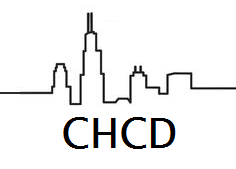 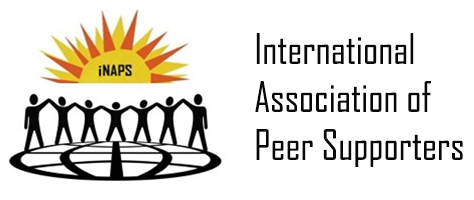 Chicago Health Disparities Center
www.chicagohealthdisparities.org
www.inaops.org
85
Chicago Health Disparities Center                                                     International Association of Peer Supporters
[Speaker Notes: End the presentation with a final chance for the audience to ask questions or make comments.  Direct audience members to the CHCD and INAPS websites.  Also  provide your name and email address and invite questions eb sent to you.]
References
Bellamy, C. D., H. Flanagan, E., Costa, M., O'Connell-Bonarrigo, M., Tana Le, T., Guy, K., ... & Steiner, J. L. (2016). Barriers and facilitators of healthcare for people with mental illness: Why integrated patient centered healthcare is necessary. Issues in mental health nursing, 37(6), 421-428.
Colton, C. W., & Manderscheid, R. W. (2006). PEER REVIEWED: Congruencies in increased mortality rates, years of potential life lost, and causes of death among public mental health clients in eight states. Preventing chronic disease, 3(2).
Corrigan, P. W., Pickett, S., Batia, K., & Michaels, P. J. (2014). Peer navigators and integrated care to address ethnic health disparities of people with serious mental illness. Social work in public health, 29(6), 581-593.
Deakin, B., Ferrier, N., Holt, R. I., Millar, H., Nutt, D. J., Reynolds, G., ... & Taylor, D. (2010). The physical health challenges in patients with severe mental illness: cardiovascular and metabolic risks. Journal of Psychopharmacology, 24(1), 1-8.
Kane, J. M. (2009). Creating a health care team to manage chronic medical illnesses in patients with severe mental illness: the public policy perspective. The Journal of clinical psychiatry. 70(3), 37-42
Kelly, E., Duan, L., Cohen, H., Kiger, H., Pancake, L., & Brekke, J. (2017). Integrating behavioral healthcare for individuals with serious mental illness: A randomized controlled trial of a peer health navigator intervention. Schizophrenia research, 182, 135-141.
Martens, W. H. (2001). Homelessness and mental disorders: a comparative review of populations in various countries. International Journal of Mental Health, 30(4), 79-96.
Saha, S., Chant, D., & McGrath, J. (2007). A systematic review of mortality in schizophrenia: is the differential mortality gap worsening over time?. Archives of general psychiatry, 64(10), 1123-1131.
Chicago Health Disparities Center                                                     International Association of Peer Supporters
86